Barriers to Leaving Home
Decision-making and Independence beyond school
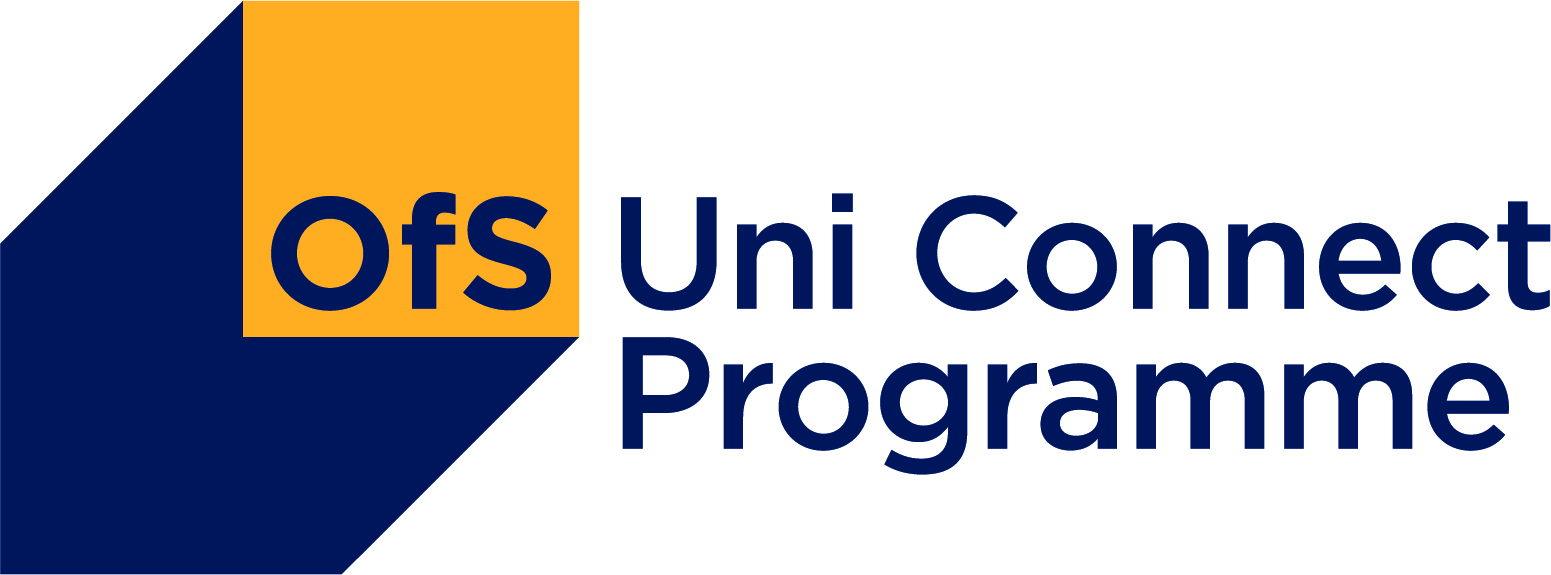 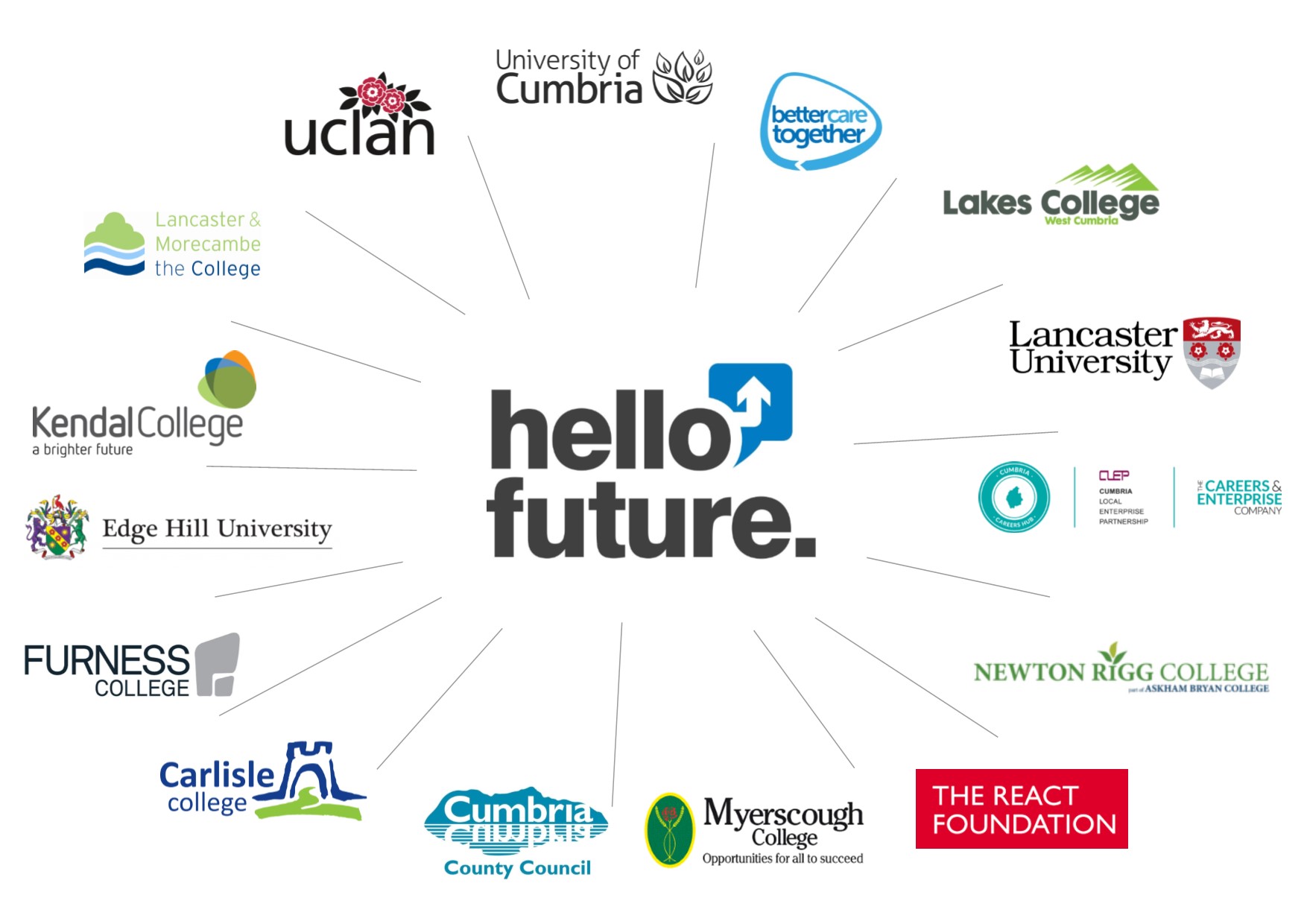 [Speaker Notes: Introduction to Hello Future

[Presenter] Introduce the Hello Future Programme, to cover:
Our main aim: to help students to progress on to Higher Education (explain this term, including University, Higher Apprenticeships)
What we do: covering our schools programme as well as past and upcoming out of school events and activities. 

More information on these can be found at: www.hellofuture.ac.uk]
Aims and Outcomes:
Practise your decision-making skills
Identify key areas of living independently 
Offer creative solutions to complex problems and difficult decisions
[Speaker Notes: By the end of this session, learners will…

Be able to recognise ability is not fixed and that challenges can be overcome 
Think about creative solutions to difficult problems Practice decision making skills within a group 
Identify key areas of living independently  
Think about decision making in terms of increasing self-responsibility   
Relate content to independent living when moving towards next steps such as work based learning or university]
This
That
or
[Speaker Notes: This or That game – (5 mins) 

Start off with trivial things, e.g. ‘Do you prefer Netflix or Youtube?’ and then move onto things that are more related to the workshop e.g. ‘When thinking about your future career, would you rather stay in Cumbria or move away from Cumbria?’

Students can answer by either standing at different sides of the room or by standing up and down (depending on space). 

Explain that the ‘This or That’ game shows that everyone has different preferences of what they like and do not like and this is the same when thinking about your future career and lifestyle. You may want to work in an office but your best friend may want to work outside. There is no right or wrong answer, it just depends on our own personal values.]
Handling Homesickness
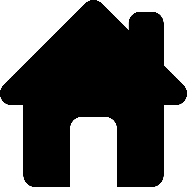 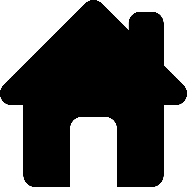 [Speaker Notes: This challenge will require learners to think creatively and considerately, using their own experiences to provide key advice for young people who may decide to leave home for further study, opportunities like NCS, or for a new job.]
Handling Homesickness
Homesickness Manifesto

Facetime your family and friends
2. Find opportunities to meet new people and make more friends3. Cook your favourite home recipe
Create a manifesto on how to overcome homesickness and deal with missing friends and family. 
Think about some top tips for things you can do to help, where you can find support and what coping techniques might you adopt.
[Speaker Notes: Create a manifesto on how to overcome homesickness and deal with missing friends and family. Think about some top tips for things you can do to help, where you can find support and what coping techniques might you adopt. 
Feedback your best ideas to the group  
Learners can take time to record their top tips in their workbook. 

Reflection, points for the team to discuss in their groups: 

Blindfolded team member: How did it feel being directed by your team? What could they have done to make this task easier? 
Discuss as a team: What went well? What would have made your instructions clearer? (suggestions may include: one person speaking at a time, speaking calmly, being more direct)]
Becoming Independent
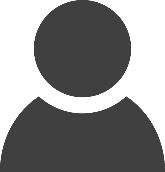 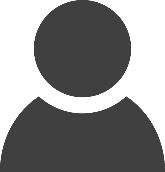 [Speaker Notes: This competitive game will require learners to communicate clearly as a team. Exploring the theme of independence and having to provide and cook for oneself.  
 
Nominate a member of your team to be blindfolded, wear oven gloves, and directed for this next part of the challenge. 
Using the utensils and ingredients at hand, your team must guide you to make your very own sandwich within the 2-minute guidance. 
A staff member will decide the winning team. The winning team will have the most appetising sandwich.]
Becoming Independent
What skills do you bring to a team environment?
What skills do you have as an individual?
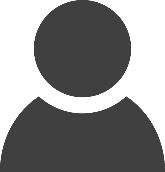 [Speaker Notes: Full group reflection: Becoming independent requires you to know your skills and use them to your advantage. What are your skills as an individual? What strengths can you bring to a team?  
 
What skills did you bring to your team? This may include: clear communication, being a team motivator or lifting spirits, keeping the group focused or calm (if young people are struggling to reflect on their individual skills – a team member could say what skills they have observed – either in this one task or in the wider group) 
Get each young person to write down one of their skills or strengths on a post-it note. Reassure the group that this does not need to be shared with the class.]
Making Difficult Decisions
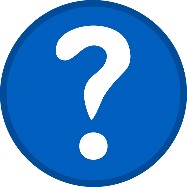 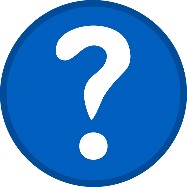 [Speaker Notes: In the opening ‘This or That’ activity, the group identified some of their values for future jobs/educational pathways. This section will explore the decision-making that is involved when it comes to searching for jobs – and what factors people consider when applying for jobs. 
 
Open discussion: get the group to consider ‘What is their most important value when they think about a future career?’]
Making Difficult Decisions
Complete the job profiles by matching the correct: Education History, Estimated Salary, Previous Employment and Key Skills required.
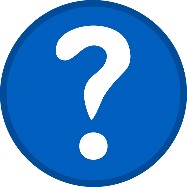 [Speaker Notes: Students will be given a board with missing pieces, they will have to complete the job profiles and match the correct: Education History, Estimated Salary, Previous Employment, and key skills required. 
  
The first group who has a 100% match will be offered a prize. 
 
Open discussion: Did any of the job roles surprise them? Examples might include being surprised by varying salaries, or the qualifications required. Do any of these statements match up to your values? (e.g. if a high paying job is important to you, were you most intrigued by the salaries of the job roles?) 
 
Reflect that looking into possible future roles may involve some seemingly difficult decisions, but learners have the ability to research future pathways based on what is most valuable to them. This can provide an opportunity for any staff members, ambassadors or youth workers to explain any decisions they have had to make in their career/education, and what helped them.]
Travel
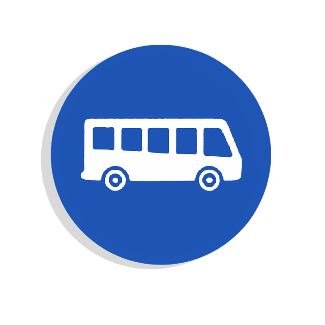 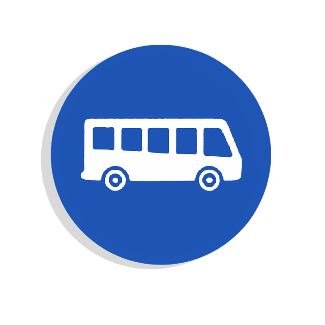 Travel
We will now use this Kahoot Quiz to test your knowledge of the local area.
 
Before the Quiz think about how easy it is to travel around Cumbria, and how well connected we are to the rest of the country
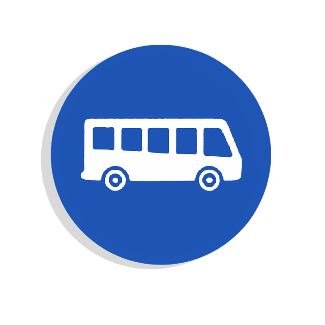 [Speaker Notes: The final team activity is based around the subject of travel.  
 
A Kahoot Quiz has been created which challenges the group about their knowledge of the local area and shows how easy it can be to travel around Cumbria, how well connected the county is. 
 
This can be done as smaller teams, or as individuals. 
 
If you have never used Kahoot before, the quiz is public and can be used by anyone. Young people can select their own username for the quiz (please note, usernames can be preselected if necessary). All you need to do is select “Classic Mode” and press “Start Quiz” from here, a game code will be created. Young people will then go to www.kahoot.it and enter the 6 digit code that has been generated.]
Have any questions? Send us a direct message!
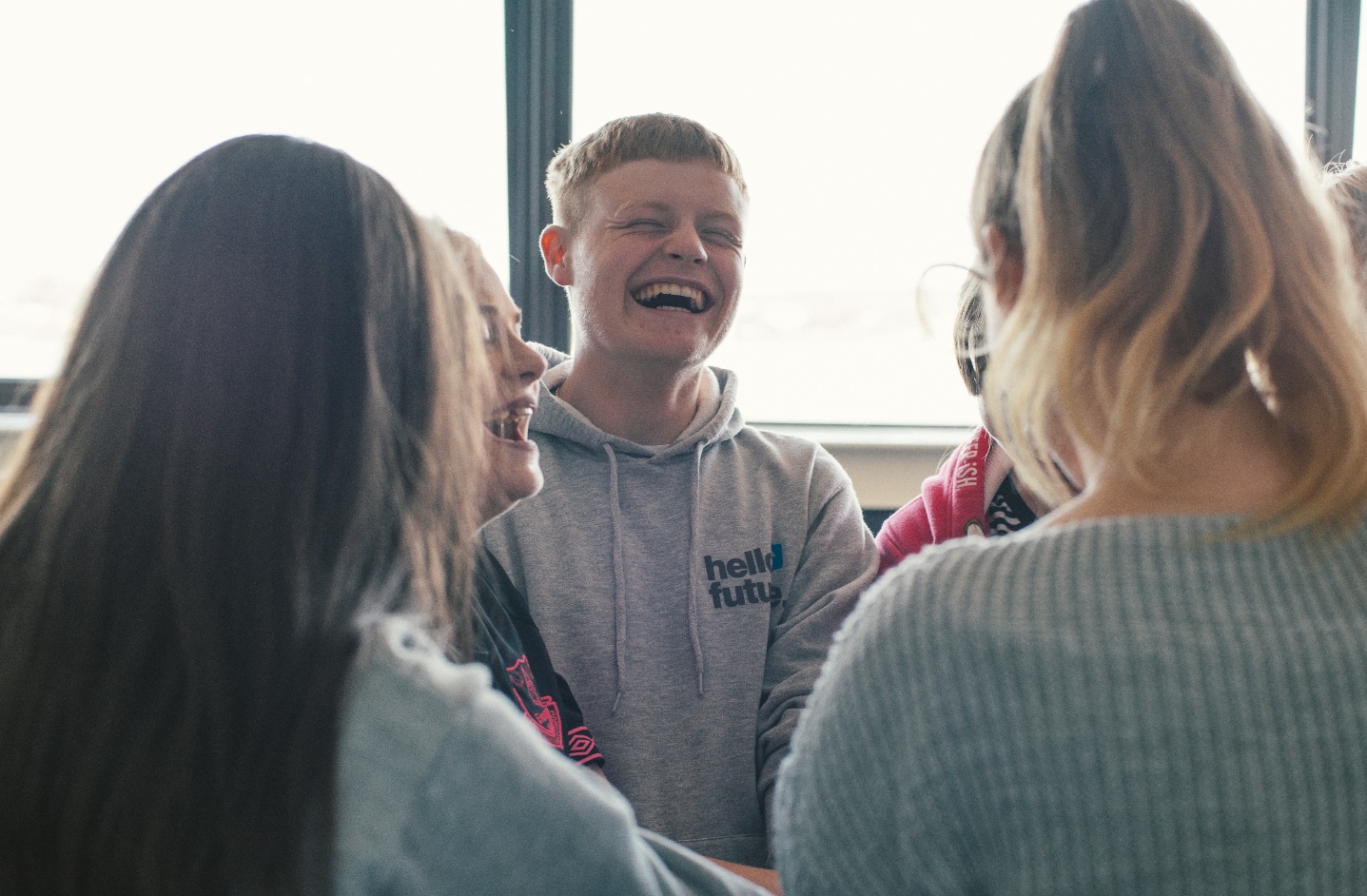 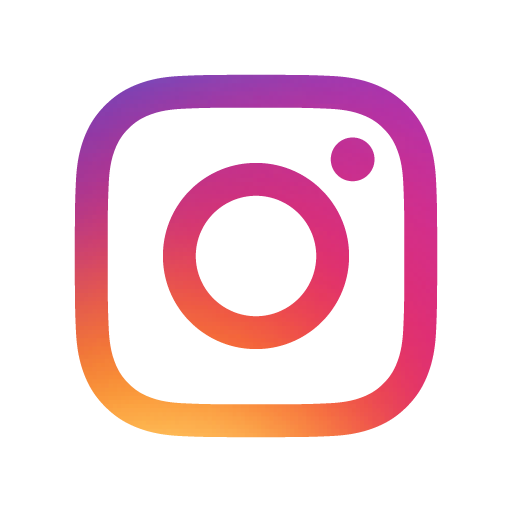 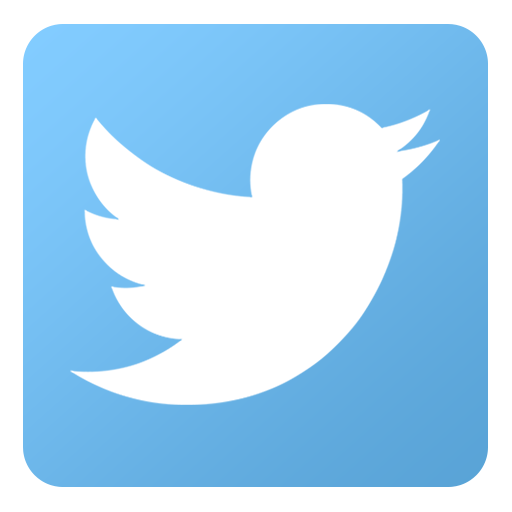 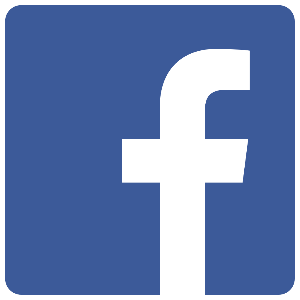 @HelloFutureCCOP
[Speaker Notes: Follow @HelloFutureCCOP on Twitter, Instagram and Facebook to find out more!]
[Speaker Notes: General sources: 
https://www.reed.co.uk/career-advice/levels-of-education-what-do-they-mean/
https://www.gov.uk/what-different-qualification-levels-mean/list-of-qualification-levels
https://www.ucas.com/
https://university.which.co.uk/]